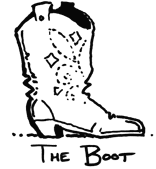 Boot verbs!
Aim: to be able to recognise a pattern in a verb conjugation.
A reminder:
There are three major groups of regular verbs in French: 

verbs with infinitives ending in -er, 
verbs with infinitives ending in -ir, and 
verbs with infinitives ending in -re.
-er verbs are the most numerous
To conjugate these verbs: 

drop the -er from the infinitive to form the stem. 
Next, add the –er endings to the stem. 
(Different tenses have different endings.)
The following endings:
-e, -es, -e, -ons, -ez, -ent 
are for forming the present tense.

What pattern can you see?
1. The endings (-e, -es, -e, and -ent) are all silent.
2. The only endings that are pronounced are the nous (-ons) and the vous (-ez) endings.
The four silent endings form a boot shape in the verb conjugation. if you draw the pattern with one continuous line, 
   it looks like a boot.
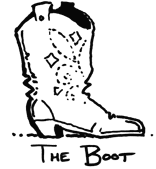 Read and listen to the following example.
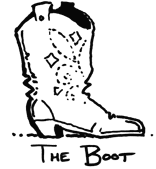 Parler = to speak
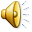 Past participle: parlé
Now give examples of other verbs you know that follow a boot pattern.

Can you find different boot patterns?
Stem-changing verbs are also known as boot verbs, because the irregular stems occur in all the singular forms as well as the third person plural.
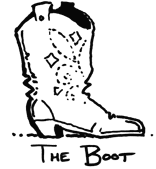 1. Verbs in –ayer
Payer* = to pay
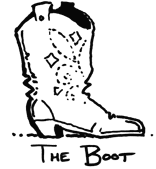 *Note: -ayer verbs have an optional stem change in which y changes to an i in all forms but nous and vous.
2. Verbs in –oyer
nettoyer = to clean
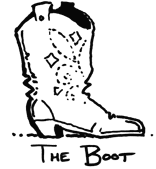 *Note: in the present tense requires stem change y  to i in all forms but nous and vous.
3. Verbs in –uyer
ennuyer* = to annoy / bore
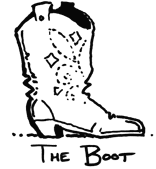 *Note: -uyer verbs have an optional stem change in which y changes to an i in all forms but nous and vous.
par Madame D Reed
4. Verbs in –eler
appeler = to call
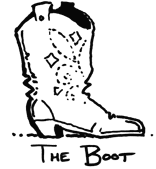 *Note: present tense: l becomes ll in all forms but nous and vous.
5. Verbs in –eter
jeter = to throw
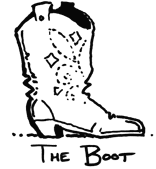 *Note: present tense: t becomes tt in all forms but nous and vous.
6. Verbs with e in the penultimate syllable 
(except for the -eler and -eter verbs, above)
lever = to lift / to raise
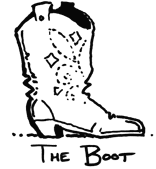 *Note: present tense: e in the penultimate syllable changes to è in all forms but nous and vous.
Present tense: e in the penultimate syllable
6. Verbs with é in the penultimate syllable
considérer = to consider
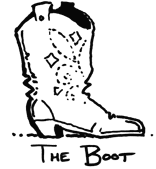 *Note: present tense: é in the penultimate syllable changes to è in all forms but nous and vous.